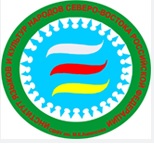 Институт языков  и культуры народов Северо-Востока РФ
ПЛАН
НАУЧНО-ИССЛЕДОВАТЕЛЬСКОЙ РАБОТЫ 
на 2021 год
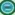 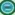 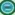 СТРАТЕГИЧЕСКИЕ ЦЕЛИ  РАЗВИТИЯ НАУЧНОЙ ДЕЯТЕЛЬНОСТИ СВФУ
2019-2030
динамичное развитие фундаментальной и прикладной науки мирового уровня как основы подготовки востребованных специалистов и создания передовых уникальных технологий; 
развитие приоритетных научных исследований, в т.ч. междисциплинарных, направленных на получение научных результатов мирового уровня;
формирование центров разработки и внедрения научно-технологических и организационных инноваций, наращивание прикладных разработок и превращение процесса коммерциализации технологий в значимый источник доходов университета.
СТРАТЕГИЧЕСКАЯ ЦЕЛЬ УНИВЕРСИТЕТА
ДОСТИЖЕНИЕ ПРИЗНАНИЯ НА МИРОВОМ УРОВНЕ
ДОСТИЖЕНИЕ ПРИЗНАНИЯ НАУЧНЫХ РЕЗУЛЬТАТОВ НА ОТЕЧЕСТВЕННОМ УРОВНЕ
Университет вносит вклад 
в решение общемировых задач
Университет, влияющий 
на развитие региона
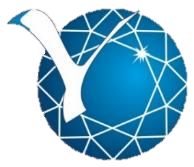 4
2026-2030 г.
2021-2025 г.
2019-2020 г.
Национальный проект «Наука»
Указ Президента Российской Федерации от 7 мая 2018 года №204 О национальных целях и стратегических задачах развития Российской Федерации на период до 2024 года
Три цели национального проекта «Наука» 
обеспечение присутствия Российской Федерации в числе пяти ведущих стран мира, осуществляющих научные исследования и разработки в областях, определяемых приоритетами научно- технологического развития;
обеспечение привлекательности работы в Российской Федерации для российских и зарубежных ведущих ученых и молодых перспективных исследователей;
опережающее увеличение внутренних затрат на научные исследования и разработки за счет всех источников по сравнению с ростом валового внутреннего продукта страны.
Указ Президента Российской Федерации от 7 мая 2018 года №204 О национальных целях и стратегических задачах развития Российской Федерации на период до 2024 года
Пять задач нацпроекта «Наука» 
создание передовой инфраструктуры научных исследований и разработок, инновационной деятельности, включая создание и развитие сети уникальных научных установок класса "мегасайенс"; 
обновление не менее 50 процентов приборной базы ведущих организаций, выполняющих научные исследования и разработки; 
создание научных центров мирового уровня, включая сеть международных математических центров и центров геномных исследований; 
создание не менее 15 научно-образовательных центров мирового уровня на основе интеграции университетов и научных организаций и их кооперации с организациями, действующими в реальном секторе экономики; 
формирование целостной системы подготовки и профессионального роста научных и научно-педагогических кадров, обеспечивающей условия для осуществления молодыми учеными научных исследований и разработок, создания научных лабораторий и конкурентоспособных коллективов.
1.Финансирование НИР;
2. Публикационная активность;
3. Результаты интеллектуальной деятельности;
4. Подготовка научных кадров.
Объем финансирования НИР на 2020 г.
2021 г.
2020 г.
Поданные заявки на НИР, НИОКР и пр.
Научные публикации
Подготовка научных кадров
План основных мероприятий, посвященных популяризации науки и технологий в 2021 г.
Спасибо за внимание!